Building a RESEARCH CAREER A PERSONAL Experience
Jemma C Hopewell, PhD FESC
Associate Professor of Genetic Epidemiology & Clinical Trials
British Heart Foundation Basic Science Research Fellow
OXSTAT/ECRN Meeting - July 2018
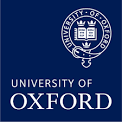 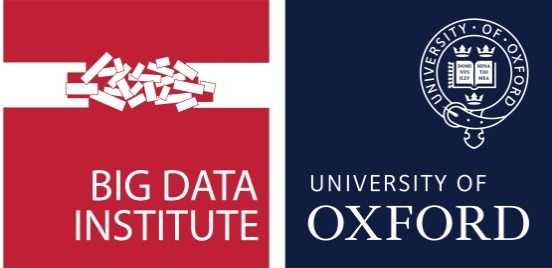 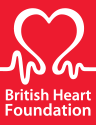 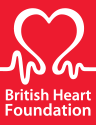 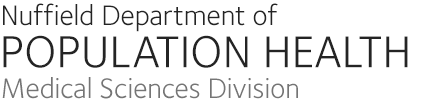 Overview
Setting the scene: My personal career journey

How did I get started? What were key steps along the way?

The role of personal funding (grants, promotion, etc.)

Developing independence (team building, publication, etc.)


NOTE: The following reflects personal experience and opinion
Jemma C Hopewell
PhD Biostatistics (Cardiovascular focus)
University of Cambridge
CTSU, NDPH, University of Oxford
Medical Statistician
Senior Medical Statistician
Developing a team
BHF Centre for Research Excellence 
Intermediate Fellowship (2 yr)
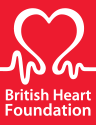 University Research Lecturer
Senior Scientist in Genetic Epidemiology & Clinical Trials
BHF Intermediate Basic Science 
Research Fellowship (4 yr)
Associate Professorship
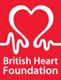 Where did I start? With a little soul searching…
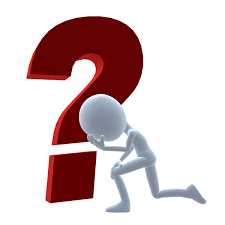 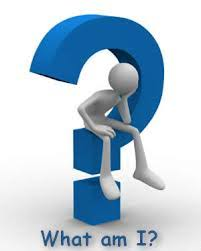 What’s my role? What are my interests?
What do I want? 
What are my life aims?
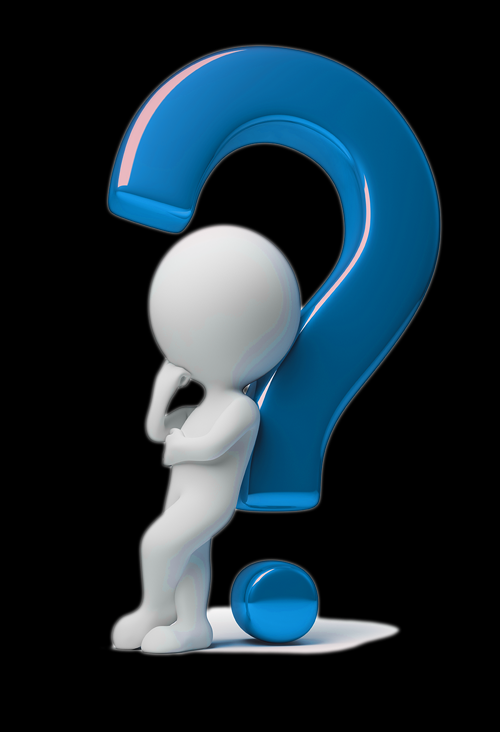 Where is my career going? Where do I want  it to go?
Do I want a fellowship? Why? What focus?


Do I want to develop a team? Why?
Where do I want to be? 
Why? What are the hurdles?
What am I? What’s my role?
Population Health Scientist
Cardiovascular Scientist
Cardiovascular Scientist
& PI
‘Big Data’
Scientist
Collaborative
Scientist
Genetic Epidemiologist
Clinical Trials
Statistician
Statistical 
Scientist
What am I? What’s my role?
Developing international collaborations
Developing research proposals, generating funding and impact
Population Health Scientist
Leading a team
Teaching, citizenship
Cardiovascular Scientist
Cardiovascular Scientist
& PI
‘Big Data’
Scientist
Collaborative
Scientist
Genetic Epidemiologist
Clinical Trials
Statistician
Representing national and international bodies
Statistical 
Scientist
Contributing to SABs & Scientific Steering Committees
What am I? What’s my role?
Population Health Scientist
Cardiovascular Scientist
& PI
‘Big Data’
Scientist
Collaborative
Scientist
Genetic Epidemiologist
Clinical Trials
Statistician
Statistical 
Scientist
Developing independence:Steps on a path to personal fellowships
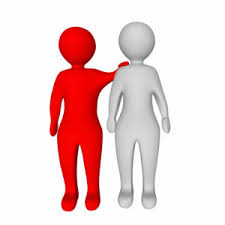 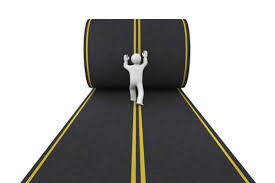 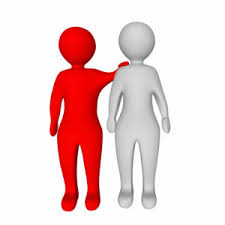 My focus when forming a fellowship proposal was on:

Developing a personal path that would lead to growing independence and expertise, whilst benefitting from support and advice from others (and not just from those directly around you).

Identifying a research area with objectives that built on my existing skill set and experience, with an impact on and relevance to patient care. 

Rationalising the choice of institution – the science needed to come first. Why Oxford?
Representing my personal profile
Some of my key considerations in making funding applications: 

I’m not a clinician or laboratory scientist, so where do I fit in? Some elements of my profile and science were likely to be less familiar to funders, so ensuring clear explanations was important.

A clearly laid out CV and the confidence and ability to represent my unique skill set, research achievements , as well as my past, present and future research ideas.

How best to represent high impact international collaborative reports that include hundreds of authors.
Representing collaborative efforts
The best science involves collaboration - this can mean large-scale high impact efforts that take many years but for which first/senior authorship is not possible. 

However, simultaneously, you’re trying to illustrate your leadership and development as an independent researcher – it can be hard to strike a balance.
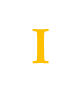 We
Balance 
“I” and “We”
We
I
Make sure the collaborative science is adequately recognised 

Clearly describe contributions
Publish or perish – is that true?
Publish high quality, robust research – this can take some time but is a good career investment.

Focus on relevant questions – just because you can do something doesn’t mean you should. 

Know your topic and the literature. However, don’t try and mimic others without appropriate rationale (albeit that doesn’t mean don’t learn from others!).

Be willing to give your opinion and have the insights to back-up your perspective.
Moving forward research plans:Building a team
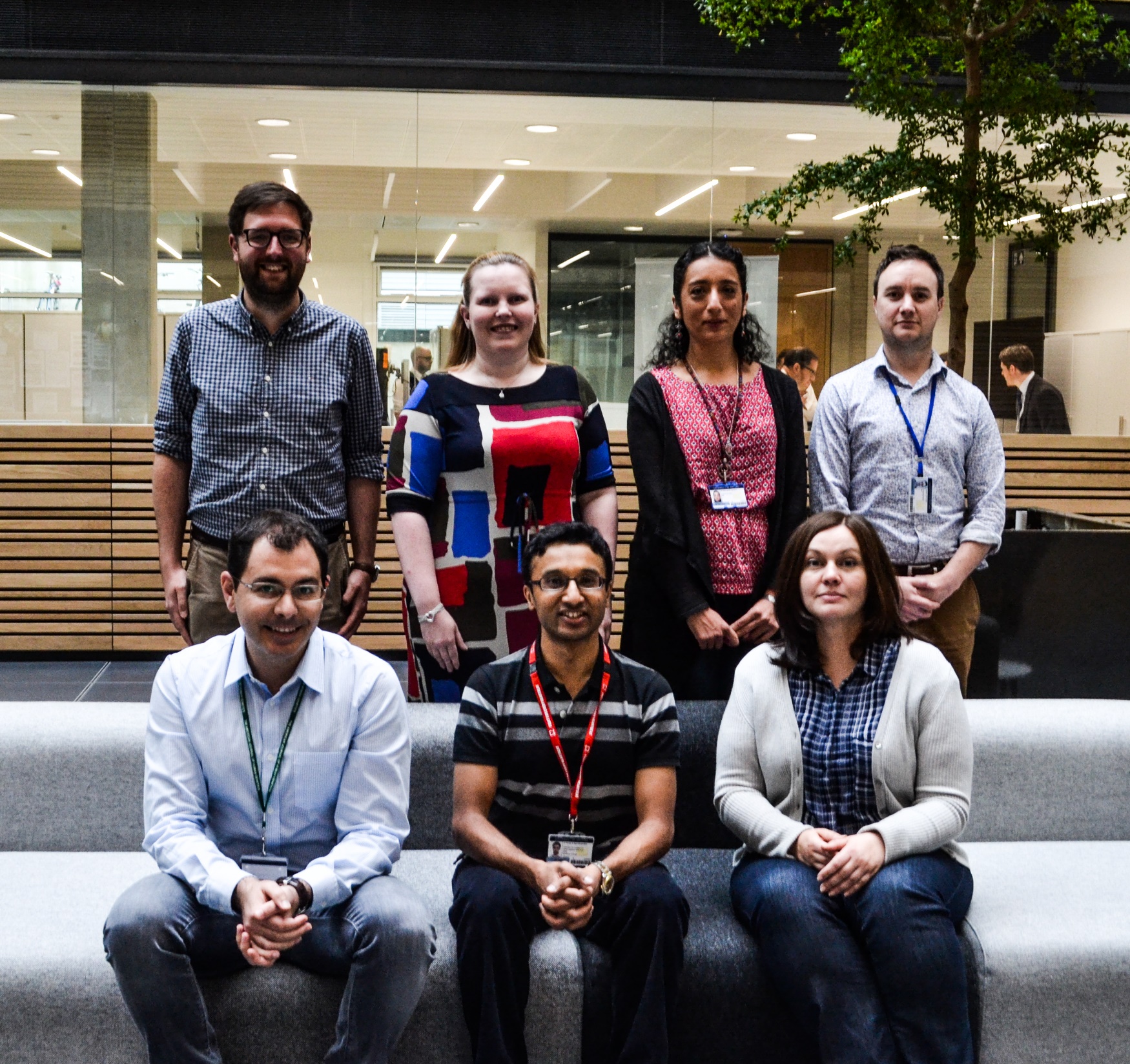 Elsa 
Valdes-Marquez
Building a multidisciplinary team
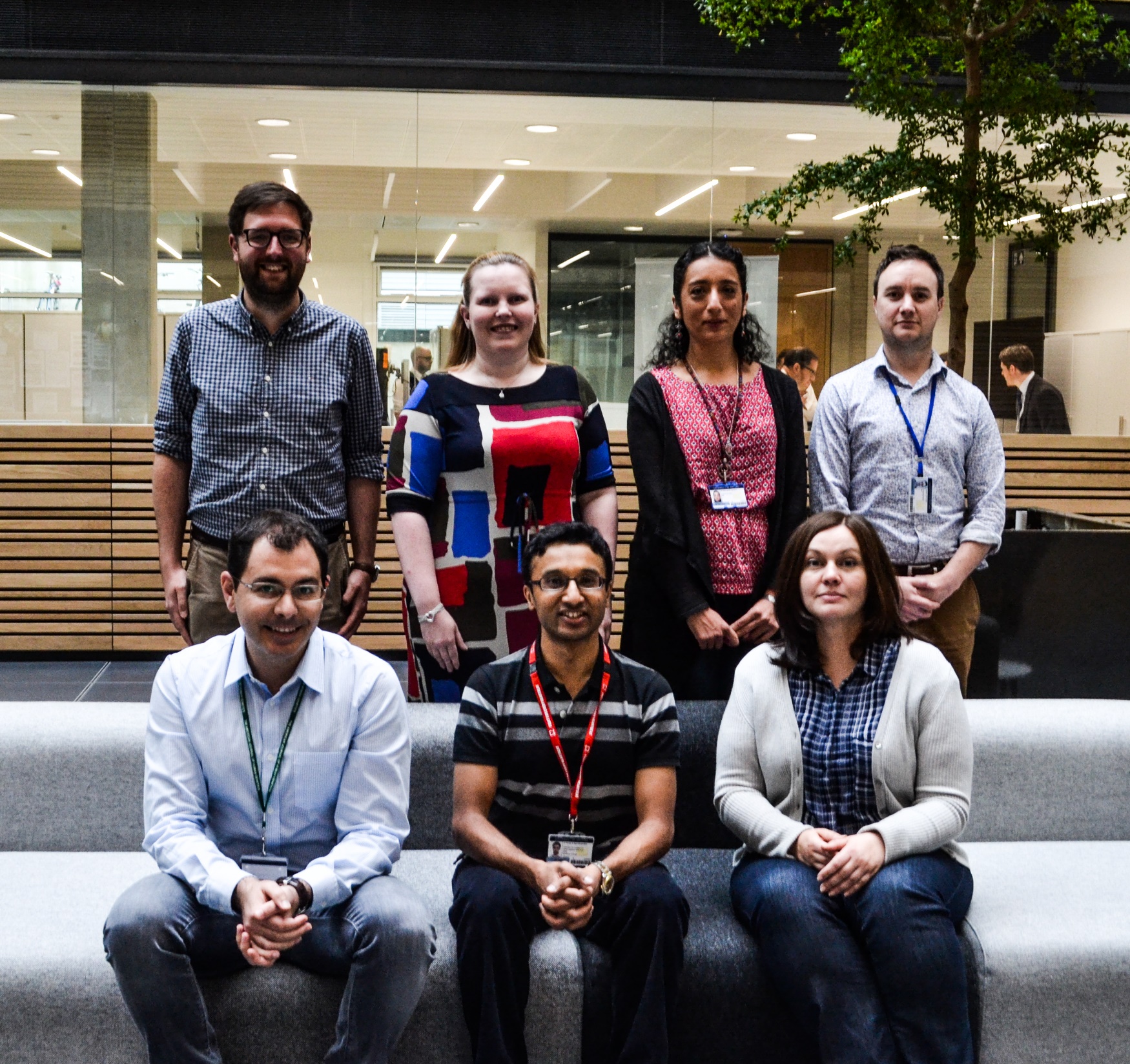 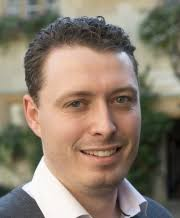 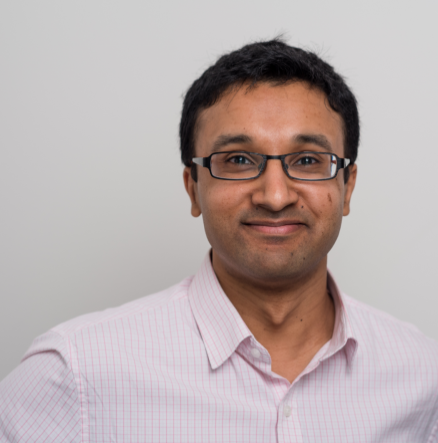 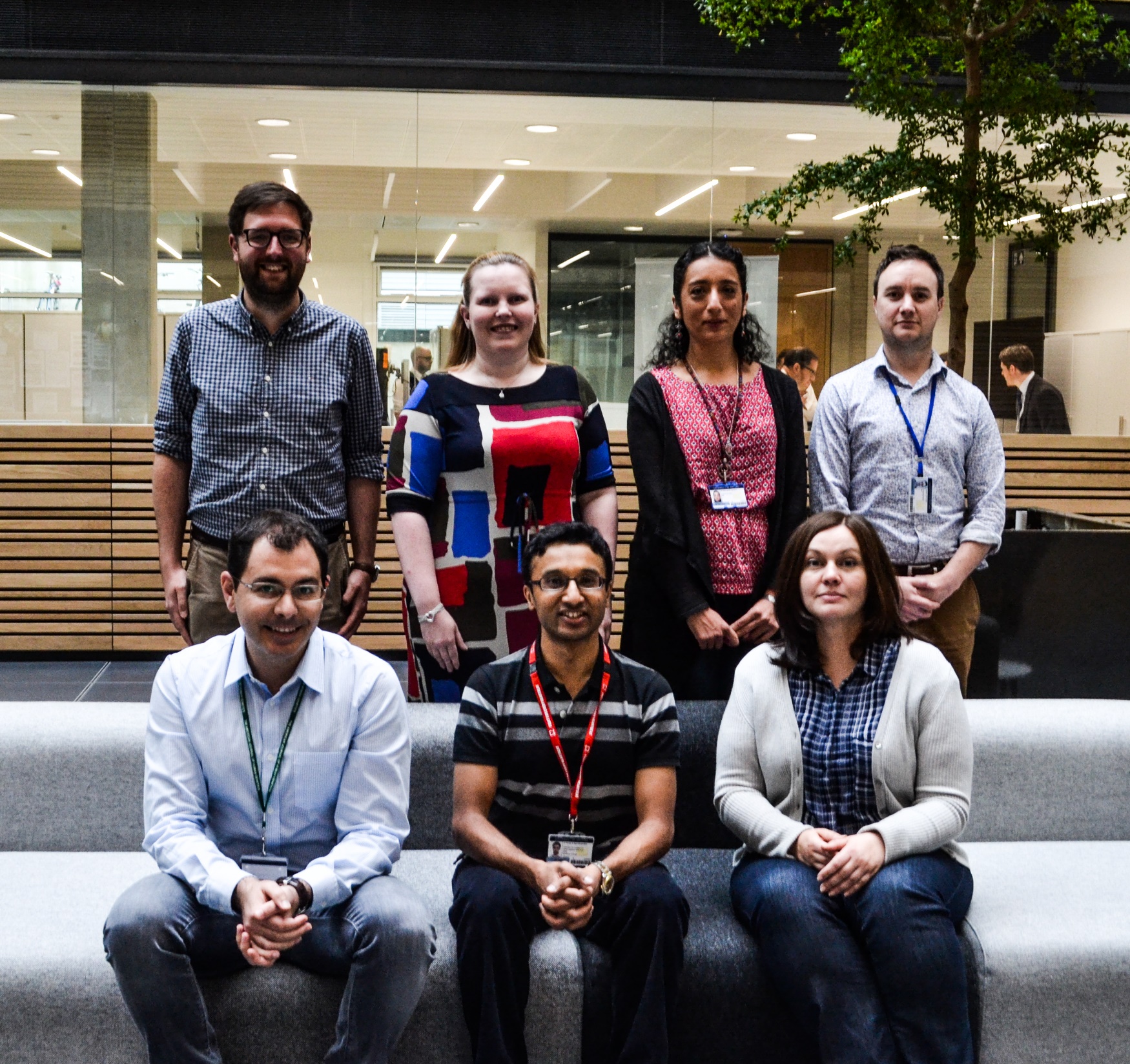 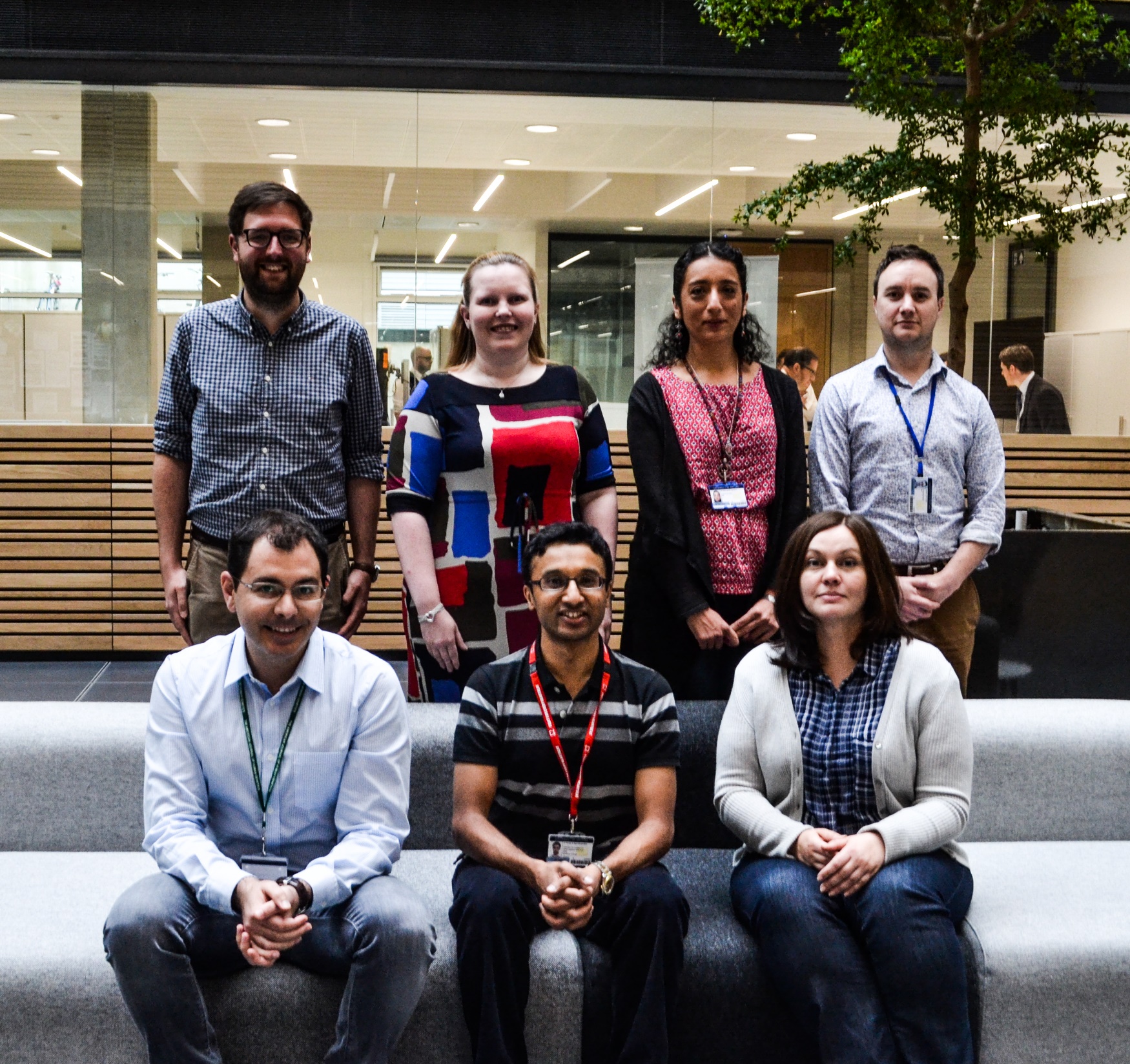 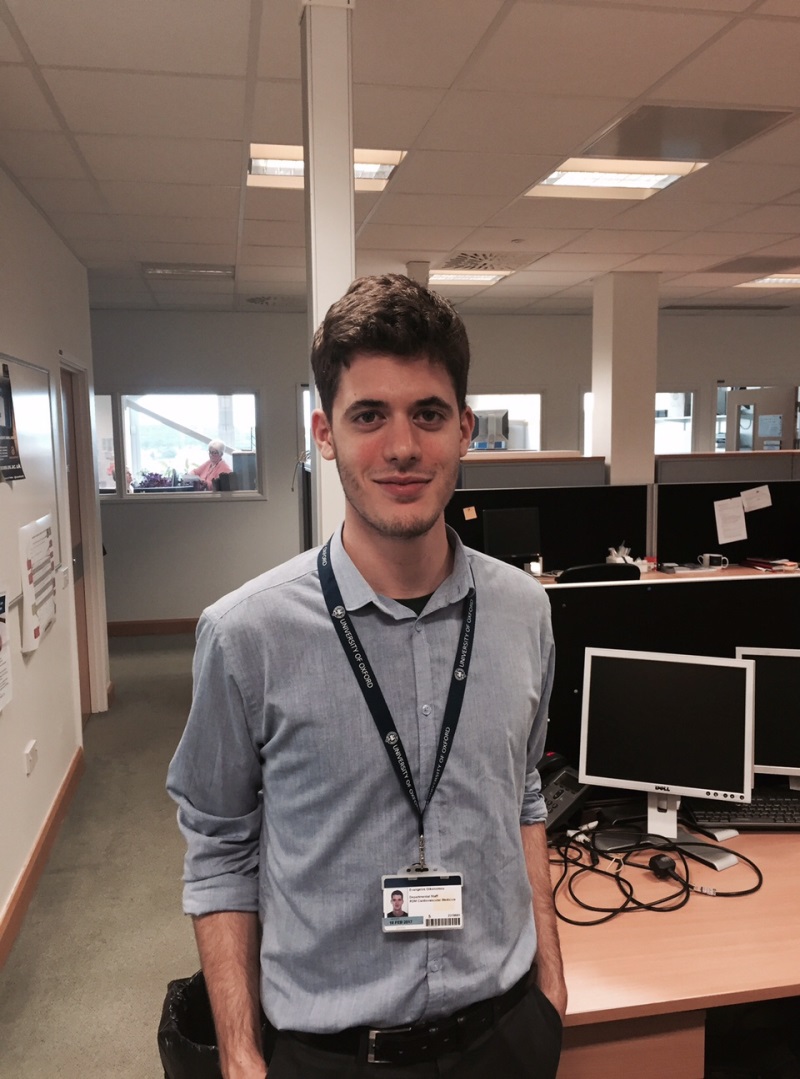 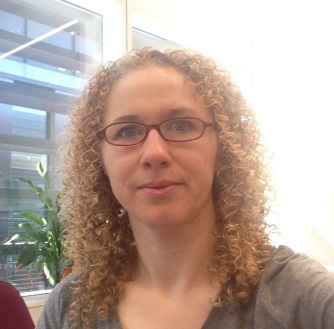 Alex 
Stiby
Elsa 
Valdes-Marquez
Adam 
Von Ende
Evangelos
Oikonomou
Fielder
Camm
Parag
Gajendragadkar
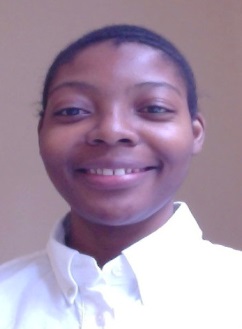 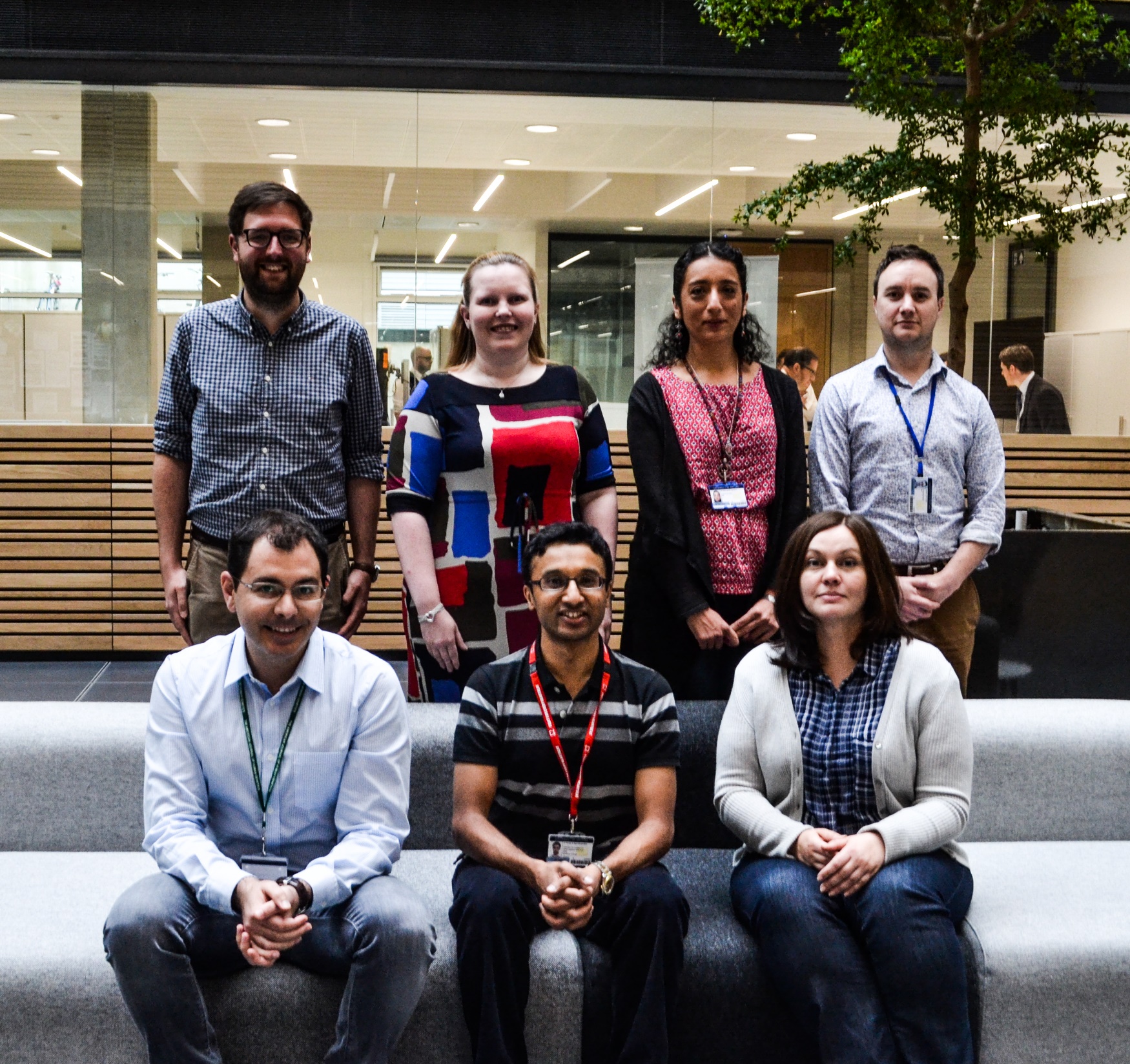 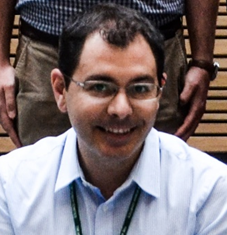 Katerina 
Lind
Lerato 
Magosi
Federico 
Murgia
Maysson 
Ibrahim
Past team members
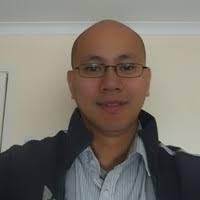 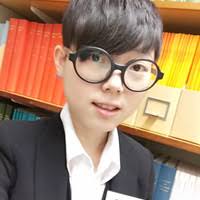 +++ statistical training fellows, interns and MSc students
KingWai Lau
Hanning Zhu
Achieving balance
All careers involve a level of compromise – you need to decide for yourself what balance is appropriate for you.
Achieving balance
All careers involve a level of compromise – you need to decide for yourself what balance is appropriate for you.

Take opportunities that arise – but you don’t need to say ‘yes’ to absolutely everything. Make informed choices.

Don’t expect to be ‘given’ authorship/roles/promotion/staff – take pride in earning your role, and in representing yourself well, whilst also acknowledging others appropriately.
Achieving balance
All careers involve a level of compromise – you need to decide for yourself what balance is appropriate for you.

Take opportunities that arise – but you don’t need to say ‘yes’ to absolutely everything. Make informed choices.

Don’t expect to be ‘given’ authorship/roles/promotion/a team – take pride in earning progression, and in representing yourself well, whilst also acknowledging others appropriately.

There is no ideal career path – reflect on what you want to achieve, what you like and are good at, and how to make progress.

If at first you don’t succeed, get feedback and improve your chances next time around. Persistence often pays off!
Tips on progressing as a statistical scientist
Create your own path

Work with and learn from others 

Talk to your supervisor/mentors/peers

Focus on what you want to achieve and go for it!
Acknowledgements
Fellowship mentors
Professors Rory Collins & Sarah Parish

Colleagues who offered key advice and supported my agenda
Professors Hugh Watkins, Barbara Casadei, Keith Channon, & Martin Farrall, Mark Lathrop, Nilesh Samani, & Martin Dichgans +++

Key NDPH colleagues and collaborators
Professors Robert Clarke, Jane Armitage, Colin Baigent & Martin Landray +++

My team 

The British Heart Foundation